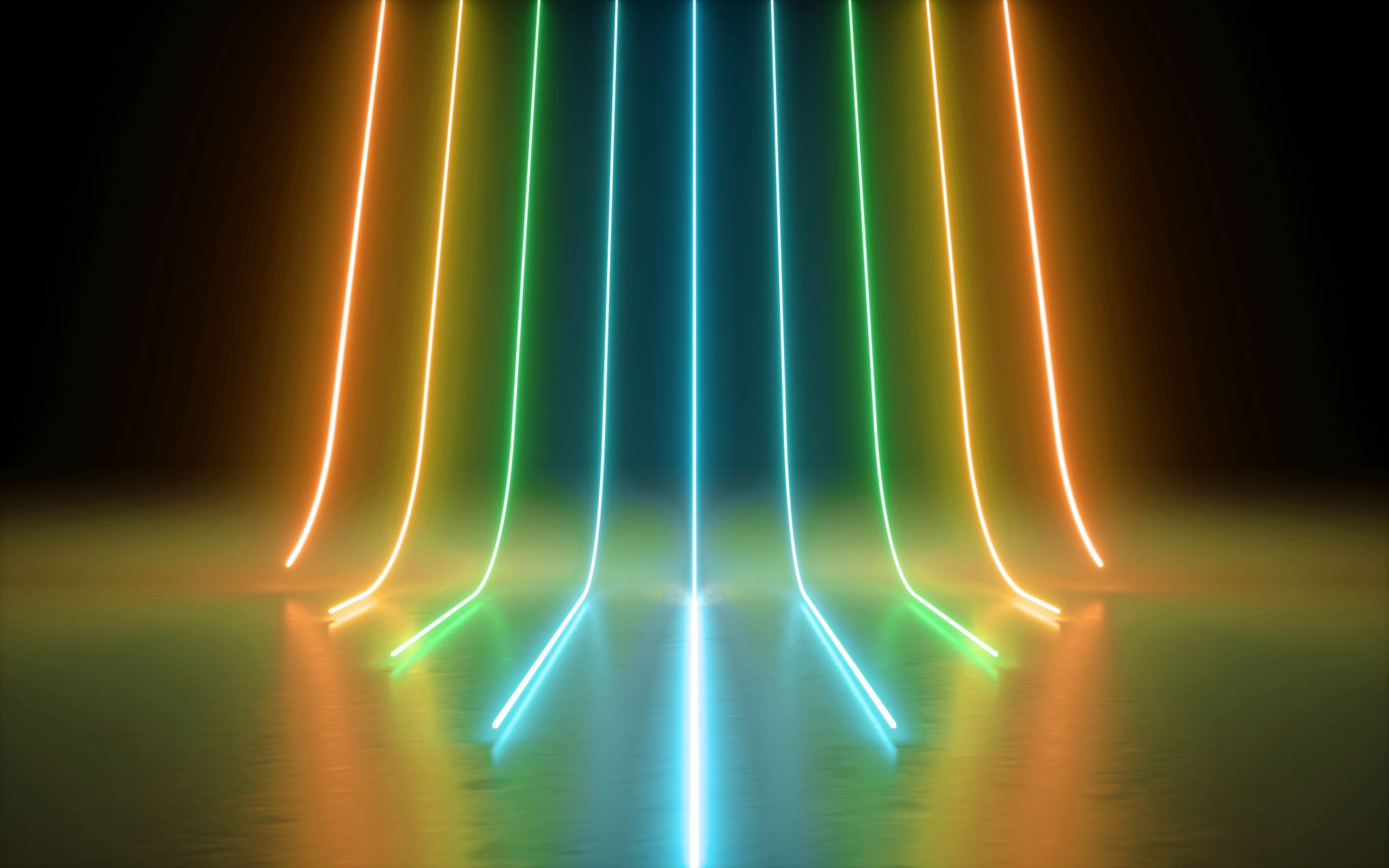 Ekonomie, ekonomika a managementu sportu
Poptávka

Mgr. Veronika Krause
Zápočtové požadavky
Bodový zisk z testů a projektů: min. 21 bodů z 30
2 průběžné testy: 2x max. 10 bodů
Skupinový projekt: max. 10 bodů
Souhrnný opravný zápočtový test: min. 14 bodů z 20

Docházka (max. 2 absence)
V případě většího počtu absencí je nutné každou absenci doložit (např. lékařskou zprávou)
Skupinový projekt
4-5 studentů ve skupině
Termíny: 
15.5. a 22.5. 
Téma: Letní soustředění/letní sportovní kemp
Prezentace 20 min.
Termíny průběžných testů
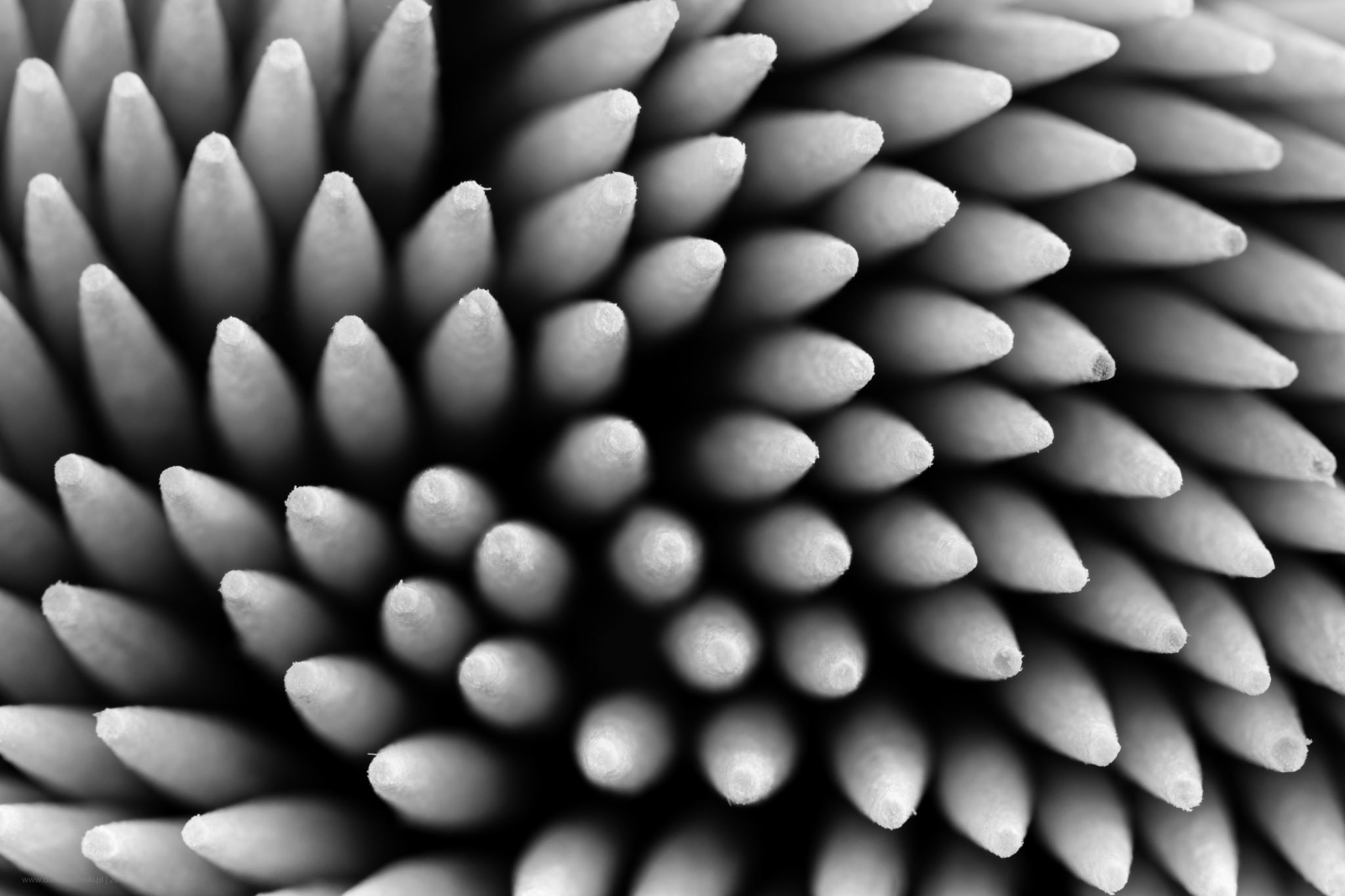 Co je to ekonomie?
Na jaké otázky odpovídá?
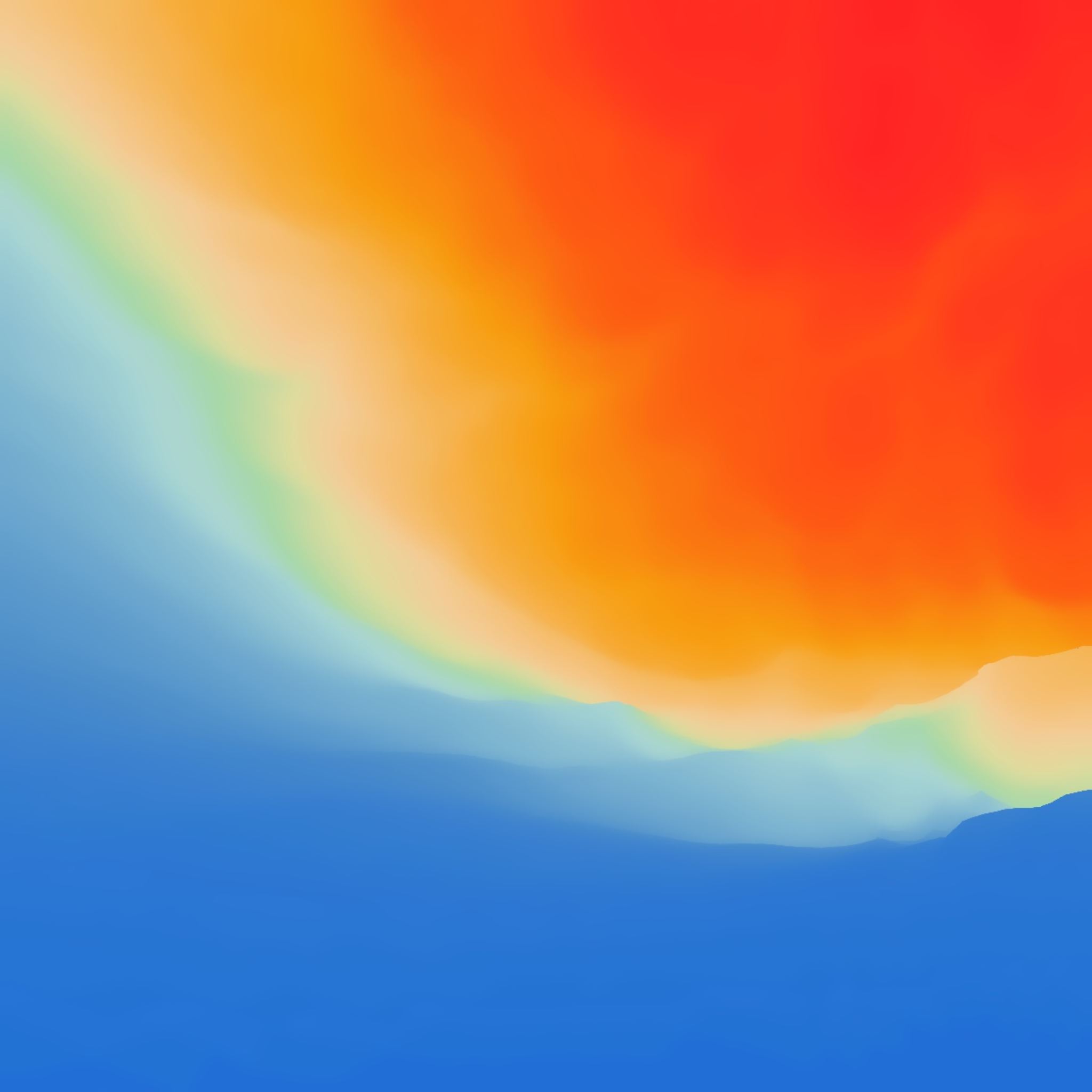 Jaký je rozdíl mezi mikroekonomií a makroekonomií?
Co je to poptávka?
Jak ji značíme?
Zakreslete křivku poptávky
Co nám říká zákon klesající poptávky?
Zakreslete poptávku po míčkách na stolní tenis
Jak se změní poloha poptávkové křivky v grafu, pokud spotřebitelé díky úspěšné reklamní kampani budou ochotni koupit o 75 míčků více při každé úrovni ceny?
Co způsobuje posun křivky poptávky?
Co vyjadřuje elasticita poptávky?
Co bude platit pro elastickou poptávku?
Zakreslete ji
Co bude platit pro neelastickou poptávku?
Zakreslete ji
Co bude platit pro jednotkově elastickou poptávku?
Zakreslete ji
Co bude platit pro dokonale neelastickou poptávku?
Zakreslete ji
Co bude platit pro dokonale elastickou poptávku?
Zakreslete ji
Jak vyjádříme cenovou elasticitu poptávky vzorcem?
Určete cenovou elasticitu poptávky:
Cena stanů se snížila o 28 %
Díky tomu vzrostlo poptávané množství o 42 %
Určete, jak se změní poptávané množství:
Cenová elasticita poptávky po lyžích je ED=0,75
Díky zdražení materiálu na výrobu lyží vzroste cena o 36 %
Na čem závisí cenová elasticita poptávky?
Pokud jako podnikatel budeme znát cenovou elasticitu poptávky, k čemu nám to může pomoci?